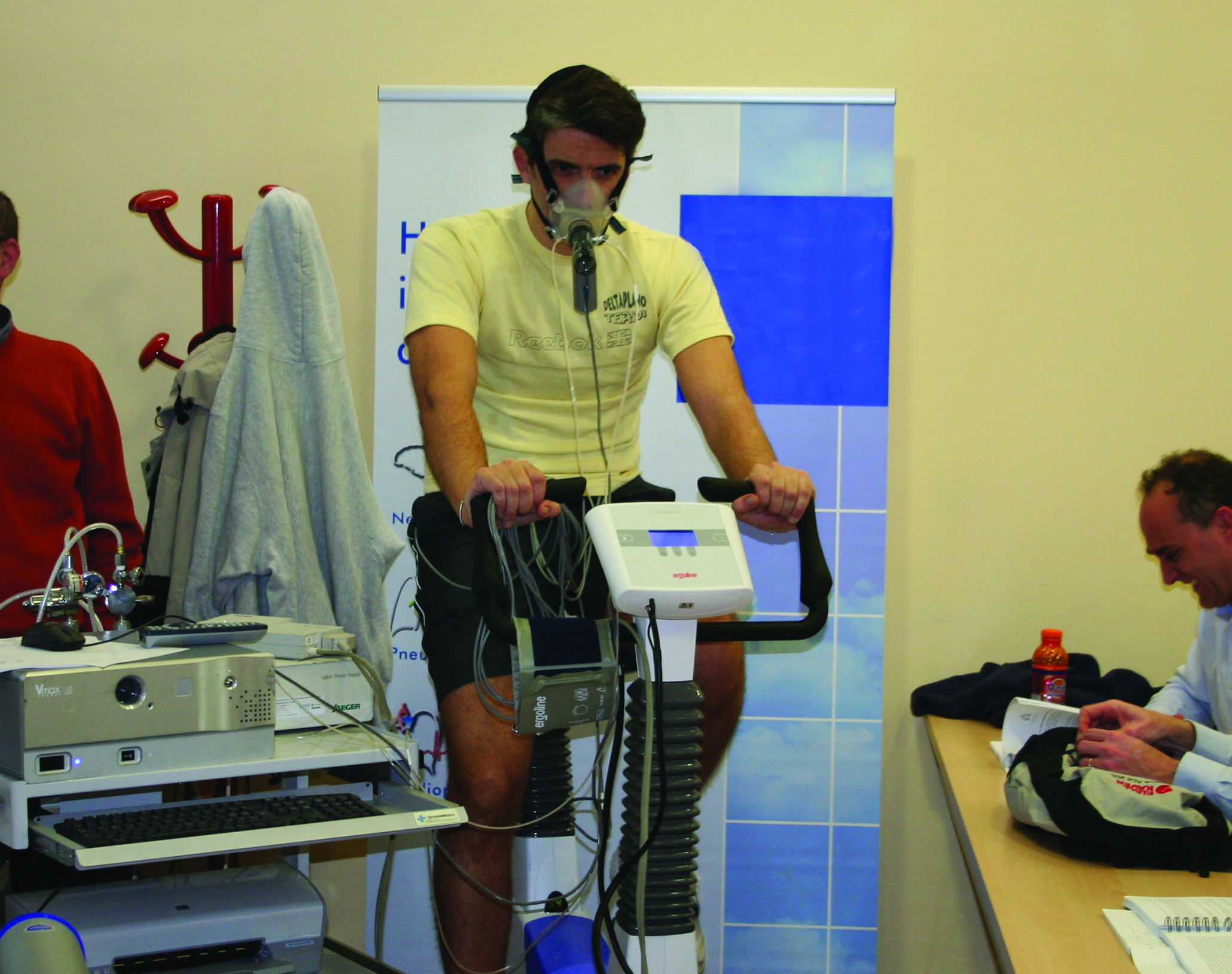 ERS ONLINE COURSE
CLINICAL EXERCISE TESTING - CORE PRINCIPLES
26 NOVEMBER 2020
MORE INFORMATION AND REGISTRATION
ERSNET.ORG/COURSES